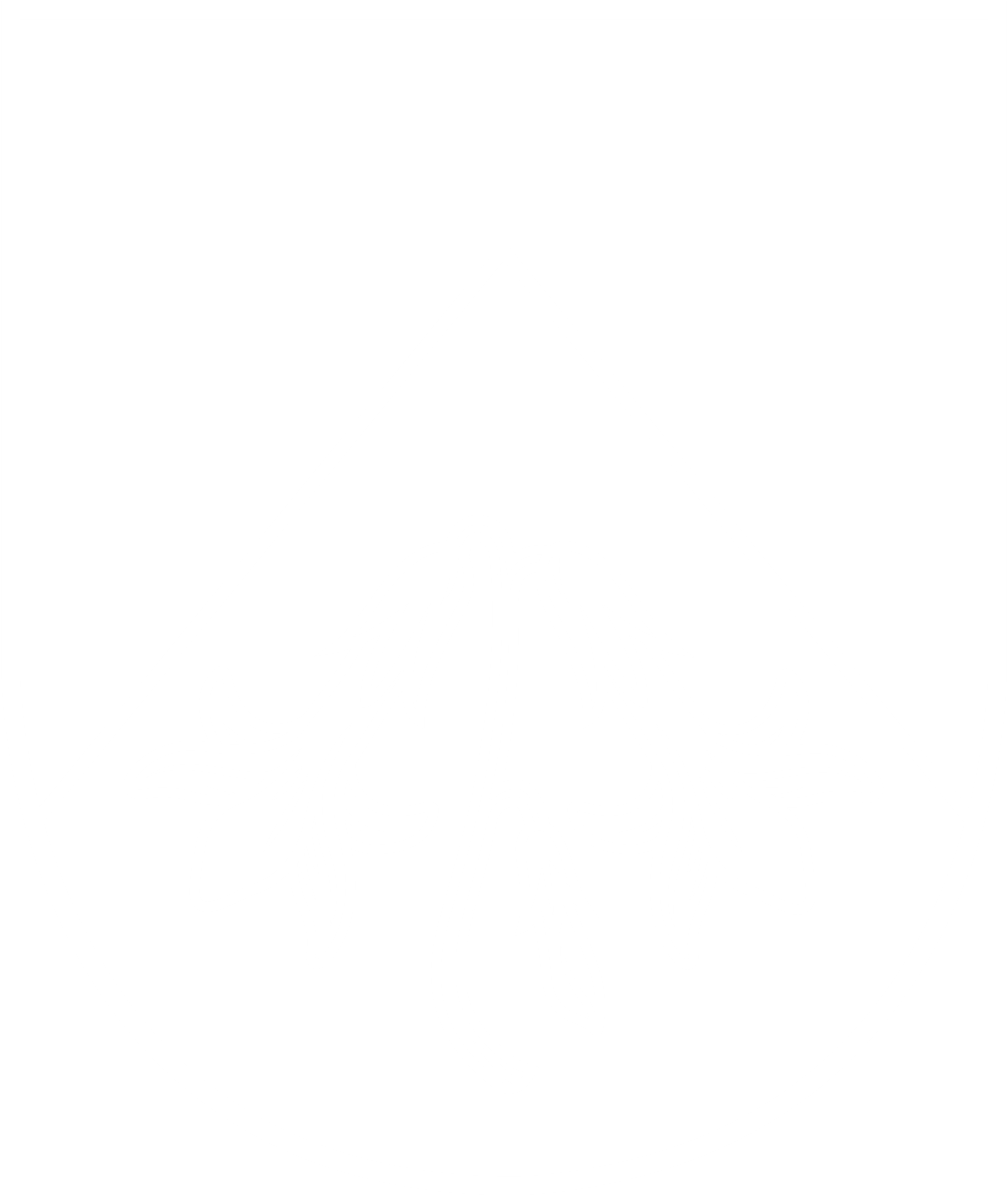 ĀDAŽU NOVADS
Ūbeļu iela 17
Krastupes ielas pārbūves projekts
Attīstības un projektu nodaļa    |   10.02.2025.
Krastupes ielas pārbūves projekta kopplāns
Attīstības un projektu nodaļa    |   10.02.2025.
Projekta teritorija pie Ūbeļu 17 īpašuma
Lai apskatītu rasējumu detalizētāk – dubultklikšķis uz iezīmēta rasējuma un tas atvērsies kā .pdf dokuments
Attīstības un projektu nodaļa    |   10.02.2025.
Krastupes ielas pārbūves projekta risinājumi, pie īpašuma Ūbeļu 17
Īpašumā Krastupes 9 būvdarbu uzsākšanas laikā tiks izveidots pagaidu stāvlaukums ar nesaistītu minerālmateriāla segumu, lai nodrošinātu iespēju novietot automašīnas dzīvojamo māju tuvumā ielas būvdarbu laikā. Laukuma ietilpība ~50 a/m. Laukums tiks saglabāts arī pēc būvdarbu beigšanas līdz tiks uzsākta pamatskolas teritorijas attīstība.
Attīstības un projektu nodaļa    |   10.02.2025.
Ūbeļu 17 īpašniekiem skaņojamieKrastupes ielas pārbūves projekta risinājumi
Gājēju un velo celiņš gar Krastupes ielu – 327 m2, īpašumā – 295m2
Ielas apgaismojuma laternu nomaiņa gar Krastupes ielu – 2 gb
TET kabeļa pārvietošana ( zem gājēju/velo celiņa)

1 esošas liepas pārvietošana (pārstādīšana), ja mājas kopiena norāda iespējamo vietu īpašumā (liepa, kas vistuvāk pie Krastupes/Ūbeļu krustojuma). Izmaksas ~ 2000,00 EUR
Attīstības un projektu nodaļa    |   10.02.2025.